Figure 1 Net gradients of CD34+/CD133−/KDR+/OCN+ and CD34+/CD133−/KDR+ in cells/mL/min. Patients with endothelial ...
Eur Heart J, Volume 31, Issue 23, December 2010, Pages 2909–2914, https://doi.org/10.1093/eurheartj/ehq373
The content of this slide may be subject to copyright: please see the slide notes for details.
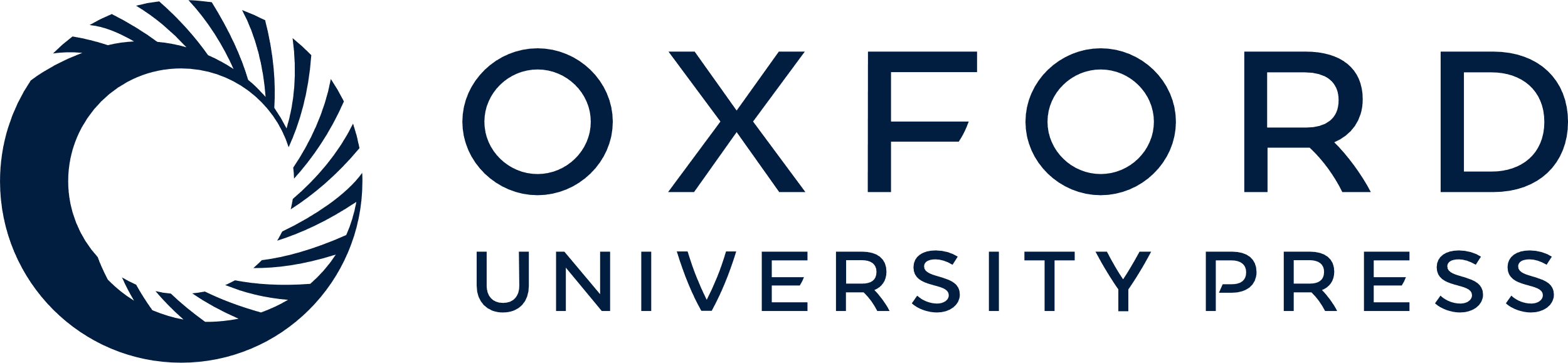 [Speaker Notes: Figure 1 Net gradients of CD34+/CD133−/KDR+/OCN+ and CD34+/CD133−/KDR+ in cells/mL/min. Patients with endothelial dysfunction showed retention of both cell populations in contrast to controls with positive/equivocal net gradients.


Unless provided in the caption above, the following copyright applies to the content of this slide: Published on behalf of the European Society of Cardiology. All rights reserved. © The Author 2010. For permissions please email: journals.permissions@oxfordjournals.org]